Selective breeding
Feeding the world and raising profits
[Speaker Notes: Grasslands
(Basic)

Note: This template is optimized for PowerPoint 2010 and uses a video background. If used in PowerPoint 2007, video elements will play, but all content will be covered by video background when in slideshow. If used in PowerPoint 2003, video will not play, but the poster frame of the videos will remain in place as a static image. 
The video:
Plays automatically after each slide transition.
Is 30 seconds long.
Seamlessly loops for infinite playback.
To add slides or change layout, do the following:
To add a new slide, on the Home tab, in the Slides group, click the arrow under New Slide, then click under Motion Background Theme select the desired layout.
To change the layout of an existing slide, on the Home tab, in the Slides group, click Layout, then select the desired layout.

This template uses the “Pushpin” Theme Font. To access or change the Theme Font, do the following:
On the View tab in the Master Views group, select Slide Master. 
In the Slide Master view, select slide 1 (the Master Slide for Master Layouts that use the video background).
On the Slide Master tab, in the Edit Theme group, click Fonts, and then select new theme fonts.

Using animated elements:
Any animated element will begin after the slide transition and the background video has started.]
Learning objectives
Explain the process of selective breeding
Give examples of how plants and animals of agricultural importance have been altered to suit our needs.
Outline
Outline
What are each of the domesticated animals bred for?

How was it achieved?
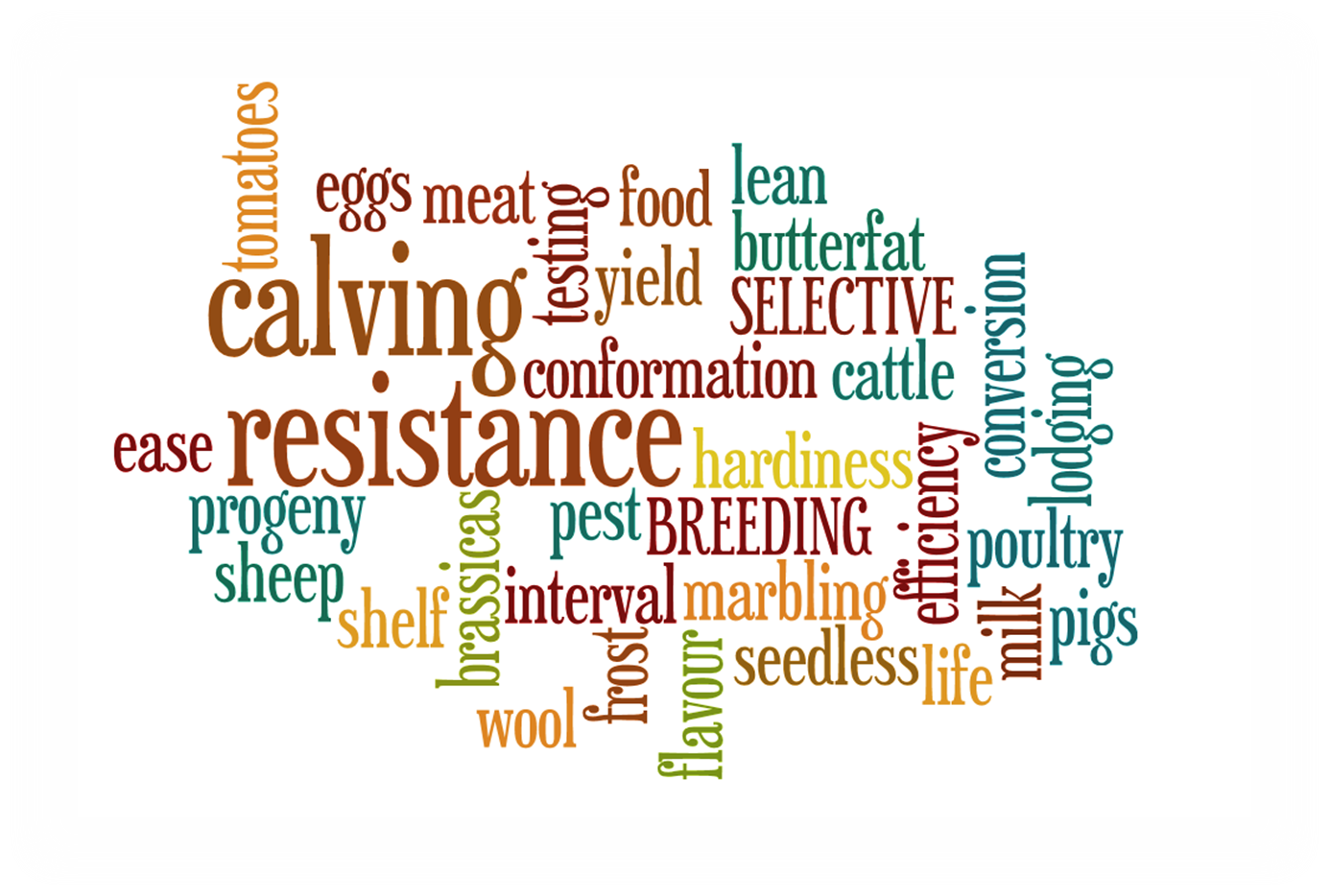 Selective Breeding
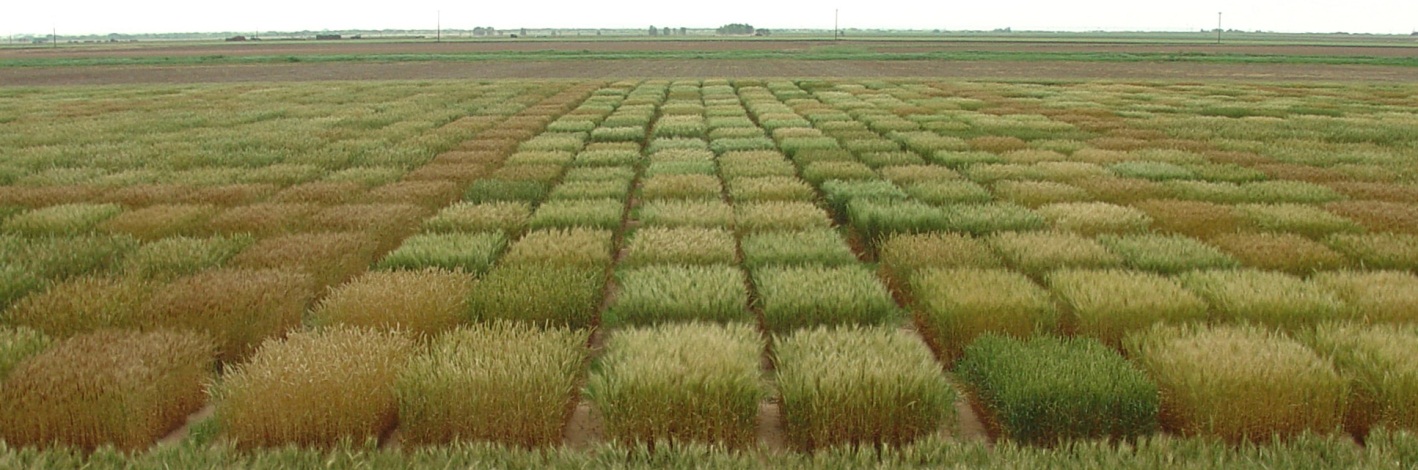 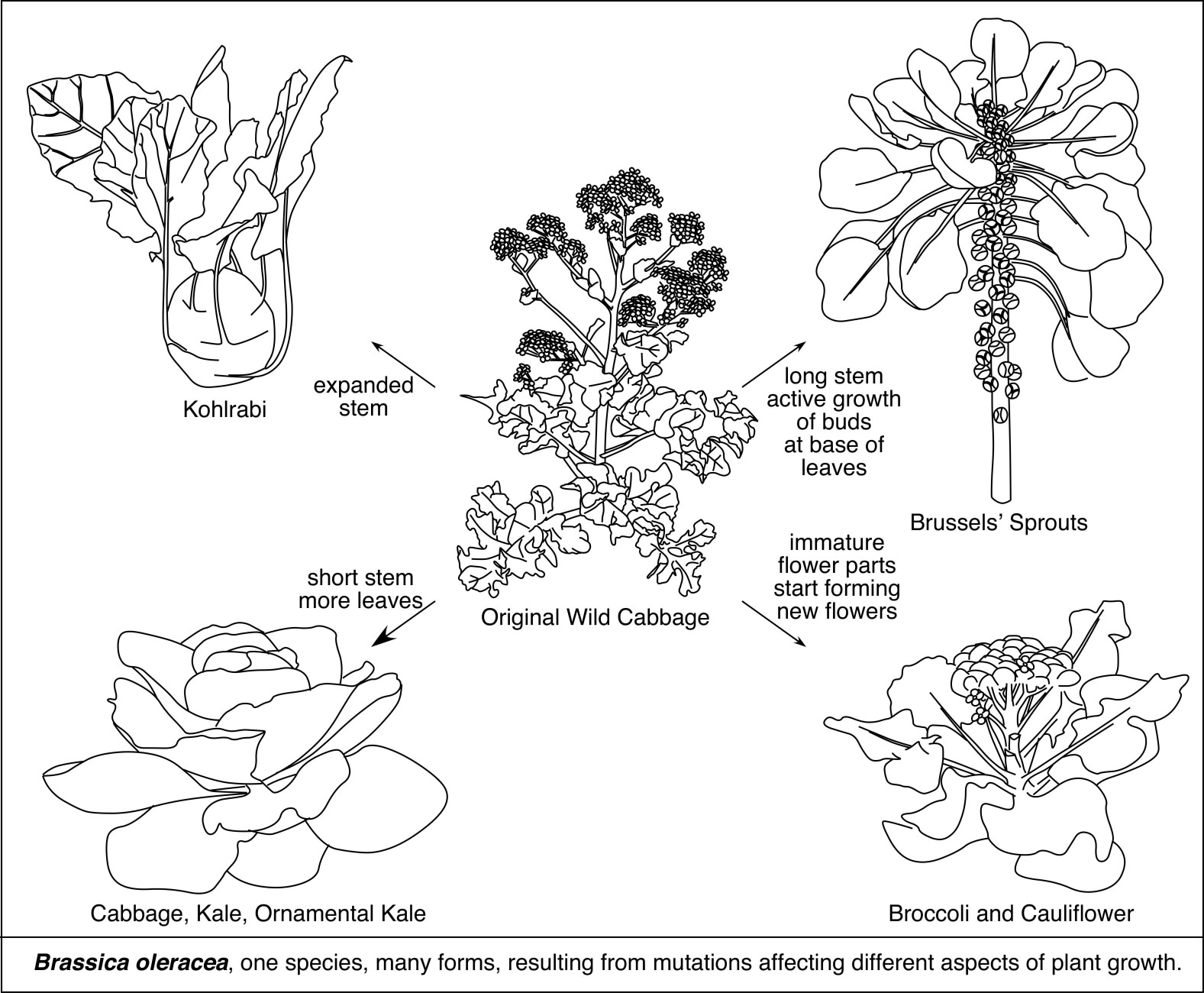 Selective Breeding of the Cabbage Plant
This has taken place over many generations to produce plants with different nutritional benefits.
Selective Breeding of crops
Example – Conqueror wheat
High yield
Vigorous when sown late – quick to get going in spring
Resistant to Orange Wheat Blossom Midge (OWBM)
Example – King Edward Potatoes
King Edwards are not particularly prolific in terms of yield, but many people still grow them for their floury texture and their taste
Task
Photocopied sheets “In search of useful plants”
Read and answer questions 2, 5 & 6
Copy and complete “What you need to remember”.
Learning objectives
Explain the process of selective breeding
Give examples of how plants and animals of agricultural importance have been altered to suit our needs.
Selective Breeding
Example – Belgian Blue
Fast maturing
High yield (double muscling)
Difficulty of calving, often requiring a caesarean.
Example – Aberdeen Angus
Hardiness
High quality meat
Lower fat
Slow maturing
Example – Dorset Horn
High lambing rate
High yield
Not particularly hardy
Example – Scottish Blackface
Quality meat
Slow maturing
Very hardy
Example – Zwartbles
Producing milk 
Quality meat
Good wool
Example – Large White
Quality meat
Good conformation (long shape with big rumps
Usually crossed with Landrace
Task
Photocopied sheets “Breeding the cattle we want”
Read and answer questions 3, 4 & 5
Copy and complete “What you need to remember”.
Learning Objectives
Outline the basic principles of genetic engineering 
Give an example of genetic modification, explaining it’s benefits to mankind
Genetic Modification
Genetic Modification
Genetic Modification
Student research activity
Biotechnologymarketplace
MARKET PLACE
Work in pairs. 
Choose a genetically modified organism.
Explain how the organism has been modified.
What qualities does the breed or variety have?
What are the benefits to mankind or the farmer?
Why should the customer buy  your product?
Transgenic cows for pharming
Flavr Savr tomatoes
Humulin
Transgenic pigs for xenotransplantation
Golden Rice
Bt Maize
Glofish
Banana vaccines
Roundup Ready Soybean
Enviropigs
MARKET PLACE
Decide who in the pair is going to be the seller and who the buyer.
The sellers stay at their tables. 
The buyers move from desk to where the sellers explain the merits of their genetically modified organism. (2mins for each station).
The buyer becomes the seller and vice versa.
Quiz
Write the title quiz and date.
Write the numbers 1-10 down the margin.
Answer the questions.
QUIZ
Where in one of a body's cells are chromosomes found?

The nucleus
The cell wall
The cell membrane
QUIZ
What is genetic information carried by?
Lipids
DNA
Complex sugars
QUIZ
What sort of organisms can be genetically engineered?

Plants only
Animals only
Plants and animal
QUIZ
Which best describes genetic engineering?

Removal of a gene
Transfer of a gene between species
Altering DNA using x-rays
QUIZ
What does “GM” stand for in “GM crops”.

General motors
Genetic mutation
Genetically modified
QUIZ
Which is the result of selective breeding?

Highland Cattle
Spider Goats
Arctic Apples
QUIZ
Which of the following is a genetically modified organism?

King Edward Potato
Arctic King Lettuce
Flavr Savr Tomato
QUIZ
What is the meaning of “enucleated”?

To blow up with a big bomb
To remove the nucleus from a cell
To insert a nucleus into a cell
QUIZ
Which statement is true about spider goats?

They have eight legs
They only appear in comic books
They produce the spider web protein in their milk
QUIZ
How are Arctic Apples different to other apples?

They grow in very cold conditions
They do not turn brown when cut
They need to be transported on large lorries
Presentation
LESS-FLATULENT COWS
Title page - Give an example of genetic modification
Explain how the GM organism was developed was developed
State the benefits
Poster advertising your GM product
MEDICINAL EGGS
FLAVR SAVR TOMATO
Bt Maize
BANANA VACCINES
ARCTIC APPLES
GLOFISH
SPIDER GOATS
HUMULIN
ENVIROPIG
Cloning
At the end of this lesson you will be able to:

Explain why cloning can be of value
Describe how Dolly the sheep was produced
List some of the existing concerns about cloning
Cloning
Cloning
For
Normal breeding gives unpredictable results. Cloning gives a known genetic result.

A “supercow” can be cloned to produce more “supercows”. This will help to solve the world’s food problems and strengthens a nations economy.
Against
At least 95% of mammalian cloning experiments have resulted in failures.

Cloning is viewed as “playing God” by not allowing the normal random mixing of genes.

Cloning technology could be used to clone humans. Who should be cloned?
I think I’m a clone now